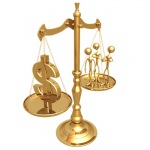 Earl McGowen
Litigation Options for Indigent Citizens
A Civil Action
Jan Schlictmann
Contingency Fee
Anthony Roisman 
Public Interest Law Firm
Trial Lawyers for Public Justice
Who is represented?
Contingency Fee
Low Risk
High Reward
Public Interest
Broad Social Impact
Introduction
1. History of Legal Services Corporation
2. Legal Aid Organizations
3. Law School Clinics
4. Pro-bono Institutions
Legal Services Corporation
1900
1925
1950
1964
1975
2010
1964 – Economic Opportunity Act
President Johnson’s War on Poverty
Legal Services Corporation
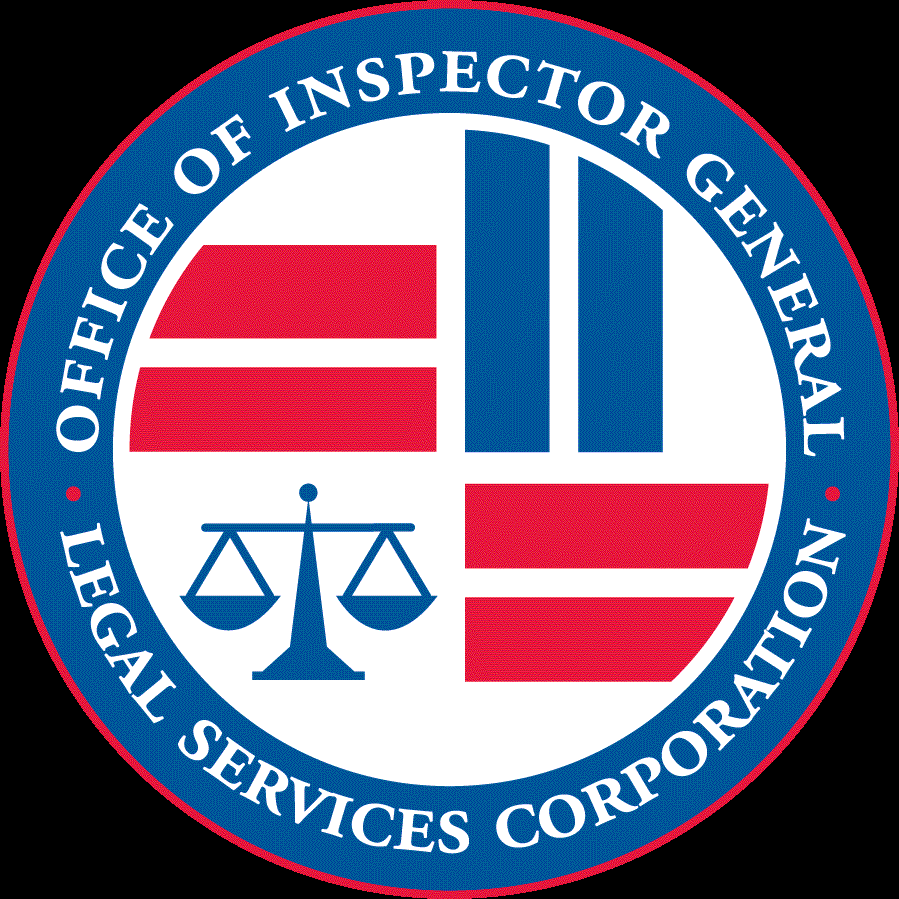 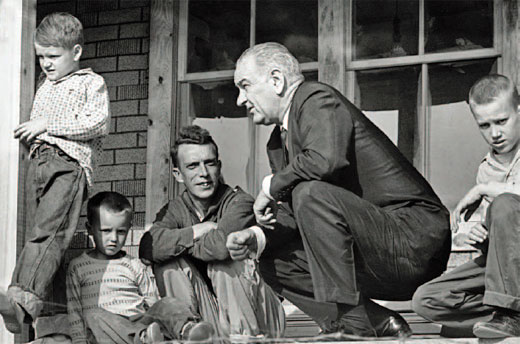 Legal Services Corporation
1900
1925
1950
1964
1975
2010
LSC Success
King v. Smith (1968)
Federal law preempts state
Goldberg v. Kelley and Wheeler v. Montgomery
Procedural due process for welfare termination
Governor Reagan becomes openly hostile
Legal Services Corporation
1900
1925
1950
1964
1975
1996
2010
1996
Omnibus Consolidate Rescission and Appropriations Act


Two Things
Need to fill the gap
Limitations – 
Class Actions, attorney’s fees, representation limits
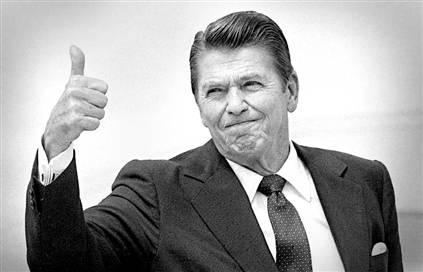 Who is represented?
Contingency Fee
Low Risk
High Reward
Public Interest
Broad Social Impact
Legal Service Corporation
No Class Action
No Atty Fees
No criminal proceeding
Legal Aid organizations
Corporations
1864
Legal Aid Society of New York
German Society of New York
In Colorado 
Legal Aid Foundation of Colorado
National Legal Aid and Defender Program
Conrol by funders
Colorado Rules of Professional Conduct
5.4 
 (c) A lawyer shall not permit a person 
who recommends, employs, or pays the lawyer to render legal services for another 
to direct or regulate the lawyer’s professional judgment in rendering such legal services.
1.8(f)
A lawyer shall not accept compensation for representing a client from one other than the client unless:
(2) there is no interference with the lawyer's independence of professional judgment or with the client lawyer relationship
Who is represented?
Contingency Fee
Low Risk
High Reward
Public Interest
Broad Social Impact
Legal Service Corporation
No Class Action
No Atty Fees
No criminal proceeding
Legal Aid
Not Unpopular
Supports Business Interest
Filling the GAP
1900
1925
1950
1964
LSC FUNDS
1975
1996
2010
Law School Clinics
Pro Bono
Law School Clinics
ABA 1996 amendments
Standard 302 (b)
(b) A law school shall offer substantial opportunities for:
(1) live-client or other real-life practice experiences
….
(2) student participation in pro bono activities; and
Law School Clinic
1970s - University of Connecticut's law school clinic
ABA Informal Ethics Opinion 1208 
case-by-case prior approval violated the professional ethics 
prevent representing war protestors and other unpopular clients
Colorado
James Watt
Mountain States Legal Foundation
Legislation: prohibited “law professors at the University of Colorado from assisting in litigation against a governmental unit or political subdivision.”
Pro Bono
Colorado Rules of Professional Conduct
1993
A lawyer “should aspire to render at least (50) hours of pro bono public legal services per year”
Pro Bono
Colorado Rules of Professional Conduct
RULE 1.7. CONFLICT OF INTEREST: CURRENT CLIENTS
(a) Except as provided in paragraph (b), a lawyer shall not represent a client if the representation involves a concurrent conflict of interest. A concurrent conflict of interest exists if:
(2) there is a significant risk that the representation of one or more clients will be materially limited by the lawyer's responsibilities to another client, a former client or a third person or by a personal interest of the lawyer.
Pro Bono
Pro Bono Refferal Services
Refer Lawyers from firms
Train in areas of law
Provide Scripts
911 Engagement Letter
Arranging funerals and burials, applying for aid, administering estates, and finding new homes and jobs.  
Preventing litigation against possible business targets.
Who is represented?
Contingency Fee
Low Risk
High Reward
Public Interest
Broad Social Impact
Legal Service Corporation
1964
1996 Losses
Legal Aid
Popular
Supports Business Interest
Pro-Bono
Not Adverse Client